Deze les hoofdrekenen les 1 vervolg

Maandaggroep: Uitleg over de getallen lijn: hoe zat het ook alweer? 

Spel: Oefenen met decimale getallen en breuken op de getallenlijn

Uitleg over breuken en decimale getallen 

Zelf aan de slag met digitale rekenblokken
maandagklas
Een getallenlijn  met positieve en negatieve getallen
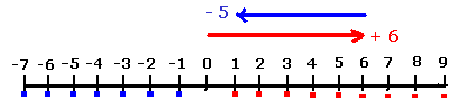 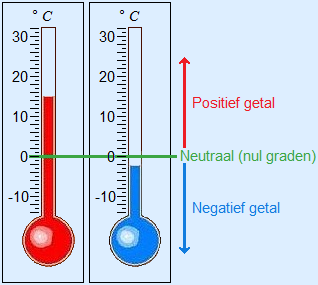 Je kunt ook denken aan een thermometer

+ en - 	= 	+ -  = -
 en + 	= 	- +  = -
+ en + 	= 	++  = +
En -	 = 	--   = +

Bijv  	-15 +  -5 
	- 15 - -5
	-15 + +5 
	- 15 - 5
Als je een getallenlijn hebt met maar 2 getallen wat dan?
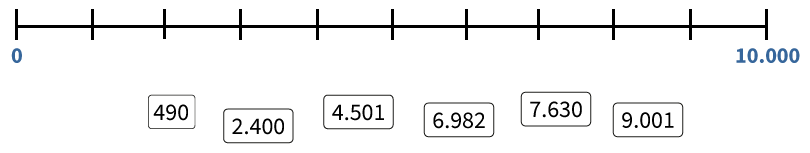 Of een getallenlijn tussen 0 en 1?
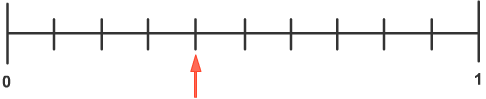 Getallenlijn met decimalen
Welke getallen kunnen er tussen -0,01 en -0,02?
Hoe onthoud je de ongelijkheidstekens
<	is kleiner dan 
>	Is groter dan 
= 	is gelijk aan 



	is gelijk aan of kleiner dan 
	is gelijk aan of groter dan

Sommen op de getallenlijn kunnen ook met deze tekens zijn

-15 …….. 20
………. -2 
………. 500
¾ …………. 0,75
Les 1 Hoofdrekenen: breuken en decimale getallen
Breuken optellen		gelijknamige breuken 
			ongelijknamige breuken 
			met hele breuken erbij 
Breuken aftrekken		gelijknamige breuken 
			ongelijknamige breuken 
			met hele breuken erbij
Breuken vermenigvuldigen	met hele breuken erbij
Breuken delen		vermenigvuldigen met het omgekeerde
			met hele breuken erbij

Zie ook NELO 
Taal en rekenen studenten G en W
Rekenen info 
Rekenen per klas
AG klassen 
Handige weetjes
Handig om uit je hoofd te kennen
 Zie ook NElO handige weetjes
1/2		0,5
1/3		0,3333…….
1/4		0,25
1/5		0,2
1/6		0, 16666…..	(want de helft van 1/3 en dat was  0,333….)
1/7		0,142857…… 	(afgerond 0,143) 
1/8		0,125		(want de helft van 1/4 en dat was 0,25)
1/9		0,11111……..
1/10		0,1

Als je deze weet kun je ook makkelijk ¾ deel van iets uitrekenen  (dat is ¼ deel x 3) 
Of 4/5 deel dat is 1/5 deel x 4 
Of 3/10 deel dat is 1/10 deel x 3

2/3 deel van de klas is op vakantie geweest 
Er zijn  27 leerlingen  Hoeveel is 2/3 deel dan?
Wat is een decimaal getal? 
Hoe ziet het eruit en wat betekenen de getallen achter de komma? 

3, 4 = 3 en 4/10 
5, 12  = 5  en 12/100
7,131 = 7 en 131/1000

Er staan net zoveel nullen in de noemer van de breuk als er getallen in het decimale getal zijn  

1,1	is 1 en 1/10 	(1 nul dus 1 getal achter de komma )
2,35 	is 2 en 35/100	(2 nullen dus 2 getallen achter de komma) 
3,5	is 3 en 5/10 	(1 nul dus 1 getal achter de komma)
3,25	is 3 en 25/100	( 2 nullen dus 2 getallen achter de komma) 
4,375	is 4 en 375/1000 	(3 nullen dus 3 getallen achter de komma

Of andersom 
1 en 1/10 	is 1,1 	( 1 getal achter de komma want 1 nul in de breuk)
2 en 35/100	is 2,35	(2 getallen achter de komma want 2 nullen in de breuk)
3 en 755/1000	is 3,755	(3 getallen achter de komma want 3 nullen in de breuk )
Een deelsom is eigenlijk een  breuk maar dan anders opgeschreven. 

2 : 100 = 2/100
500 : 50 = 500/50 
1000 :  20 = 1000/20 
Bij decimale getallen mag je de komma s wergwerken. 
Dan krijg je ook hele getallen en kun je er dus een breuk van maken. 
Die kan je weer makkelijk opschrijven als een decimaal getal 

Bij delen met decimale getallen geldt: Doe je beide getallen keer hetzelfde getal om de nullen weg te werken (Dus x 10, of x 100 of x 1000) dan mag je je antwoord laten staan.  
Dit geldt NIET bij keersommen met decimalen.


.
Voorbeeldsom: 	0,2 : 10 

Als je een decimaal getal deelt worden de stukken steeds kleiner 
Je wilt 0,2 verdelen in 10 stukken (of over 10 mensen) 
Denk aan geld: je wilt 0,20 cent verdelen over 10 mensen 
hoeveel krijgt ieder?  HEEL ERG WEINIG

Je mag de komma wegdenken, doe beide getallen x 10
Je krijgt nu	2: 100  =
		2/100
2 helen verdelen in 100 stukjes. Maak er een breuk van 
Dit worden dus hele kleine stukjes van 2/100
Maak van 2/100 sten  een decimaal getal: 

Honderdsten zijn twee nullen achter de komma  en dan nog 2 = 0,02 
je hebt de komma meteen op de goede plek staan. 

0/10 = 0,0	1/10 = 0,		2/10 = 0, 		
0/100 = 0,00	1/100 = 0, 	3/100= 0, 	50/100= 0,
0/1000= 0,000	1/1000= 0,	7/1000= 0, 	40/1000= 0,        375/1000= 0,
Of andersom 	20:0,1
20 helen verdelen in stukken van 0,1 
	je wilt 20 euro verdelen in stukken van 0,10 cent 
	dat worden dus veel stukken van 0,10 cent . 

Eerst: komma wegwerken : je kunt beide getallen x 10 doen 
Je krijgt nu 	200: 1= 
		200/1  = 200 helen 
Want je verdeelt 200 euro in 1 gelijk stuk = 200

Doe nu zelf

50: 0,5		500: 5 		500/5		100
25:0,1		250:1		250/1		250
60 : 0,15		6000: 15 		6000/15		400